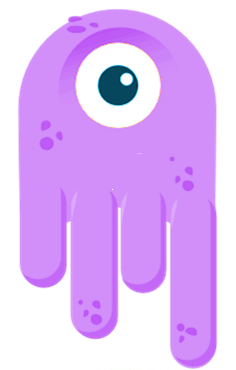 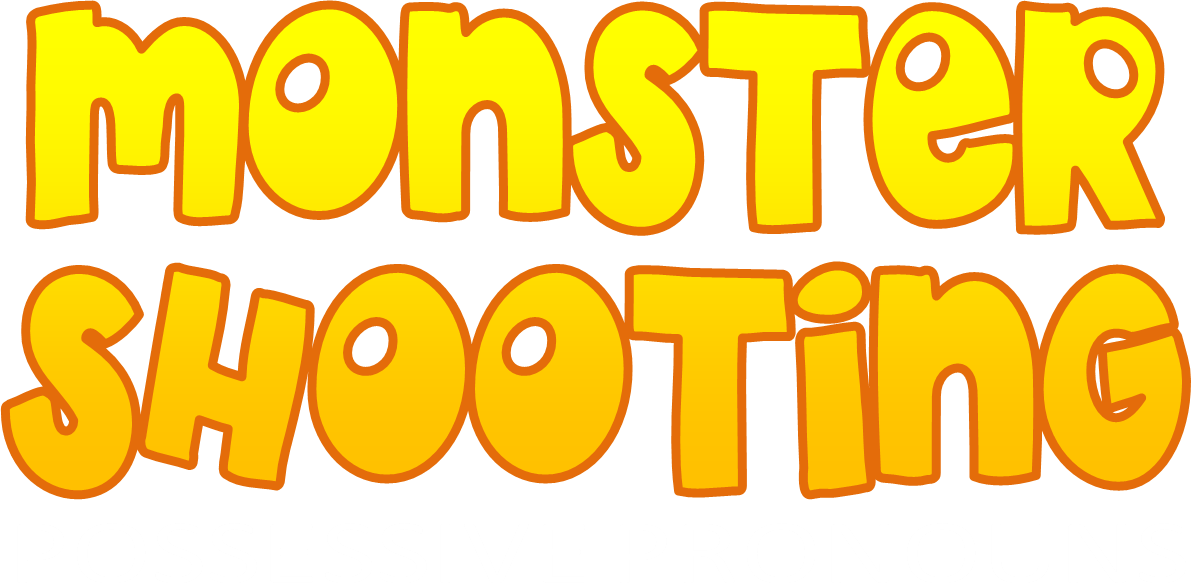 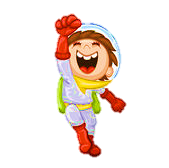 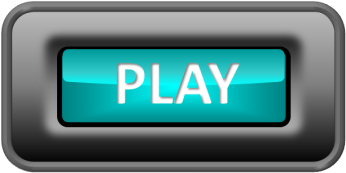 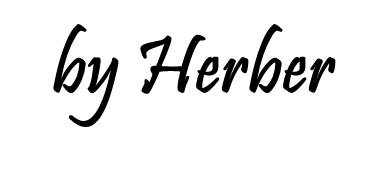 1/10
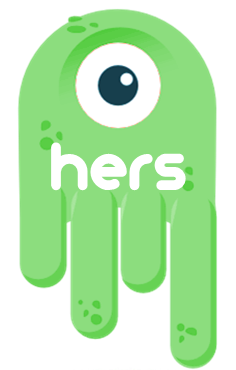 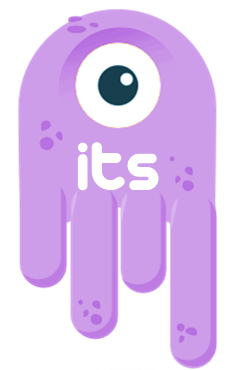 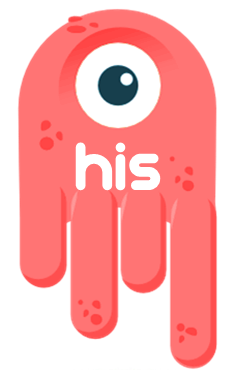 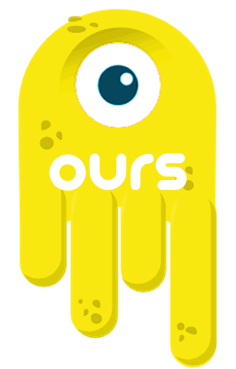 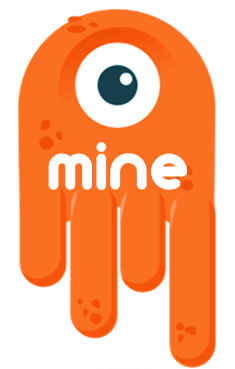 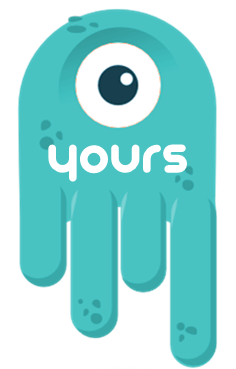 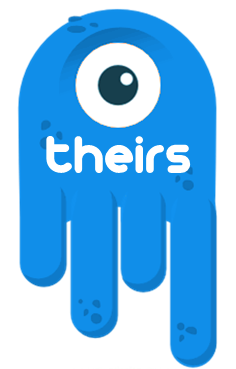 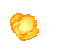 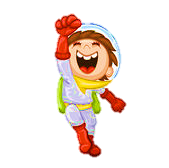 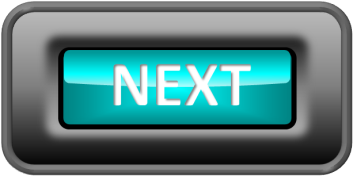 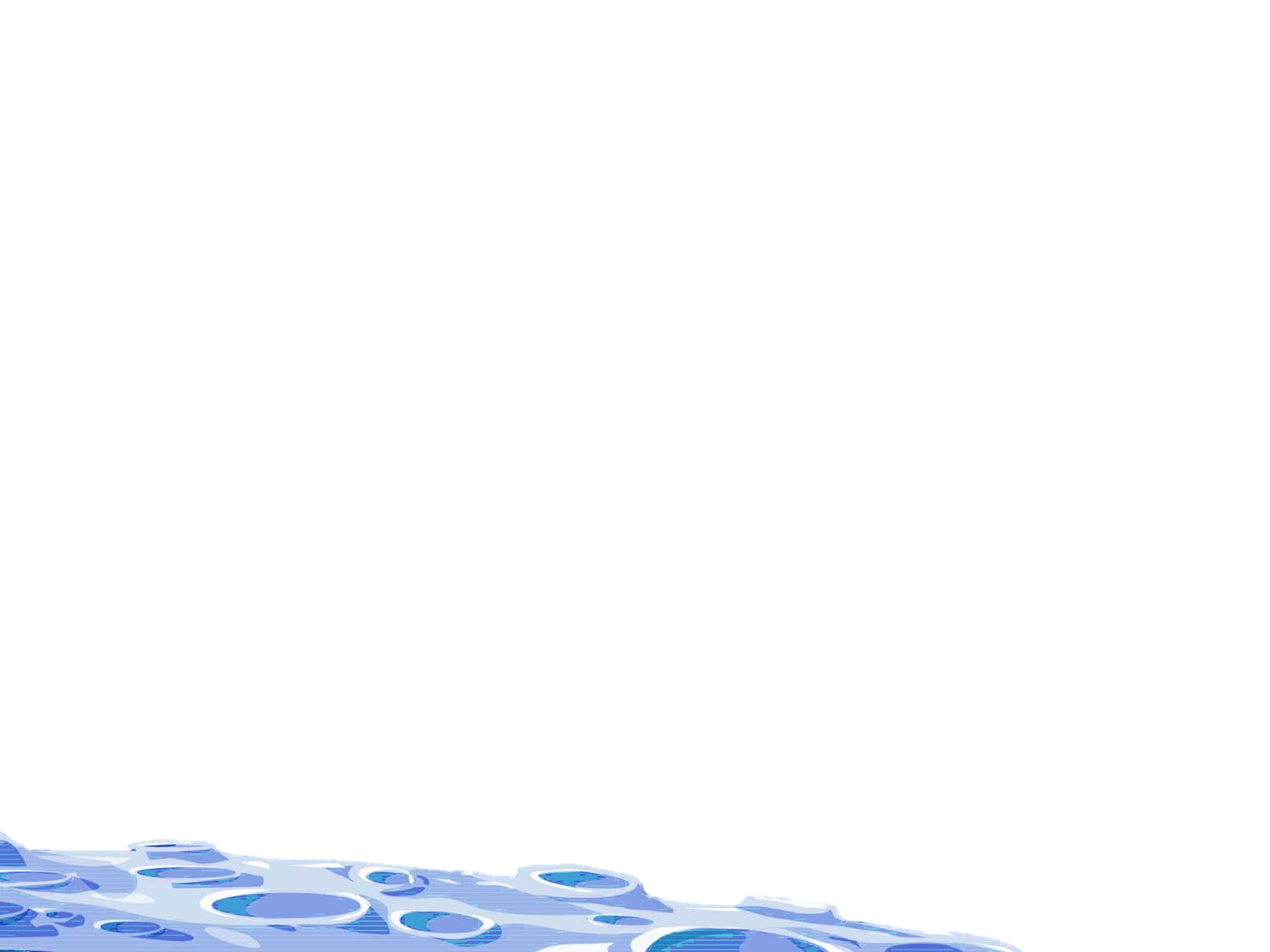 This is the car of Ben and Mary. It’s _________.
theirs
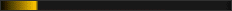 2/10
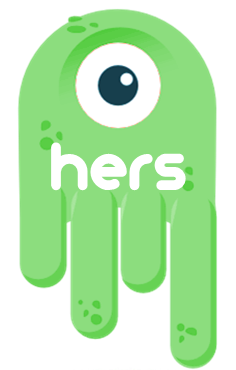 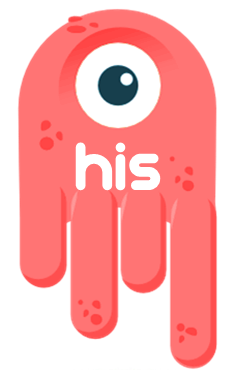 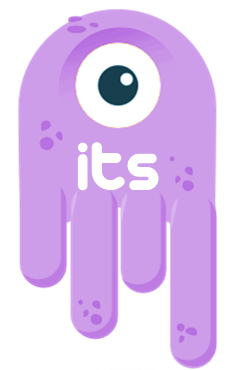 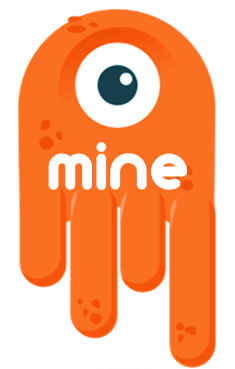 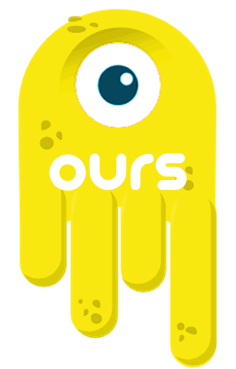 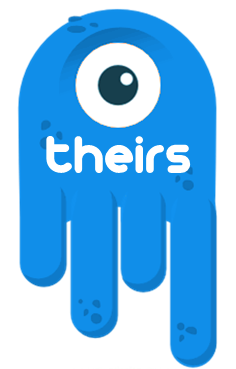 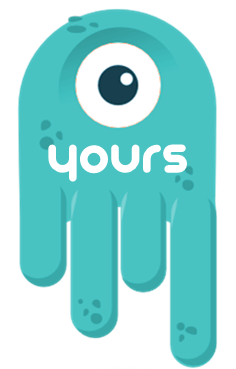 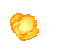 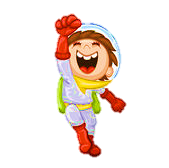 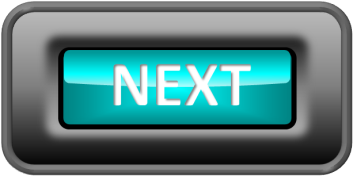 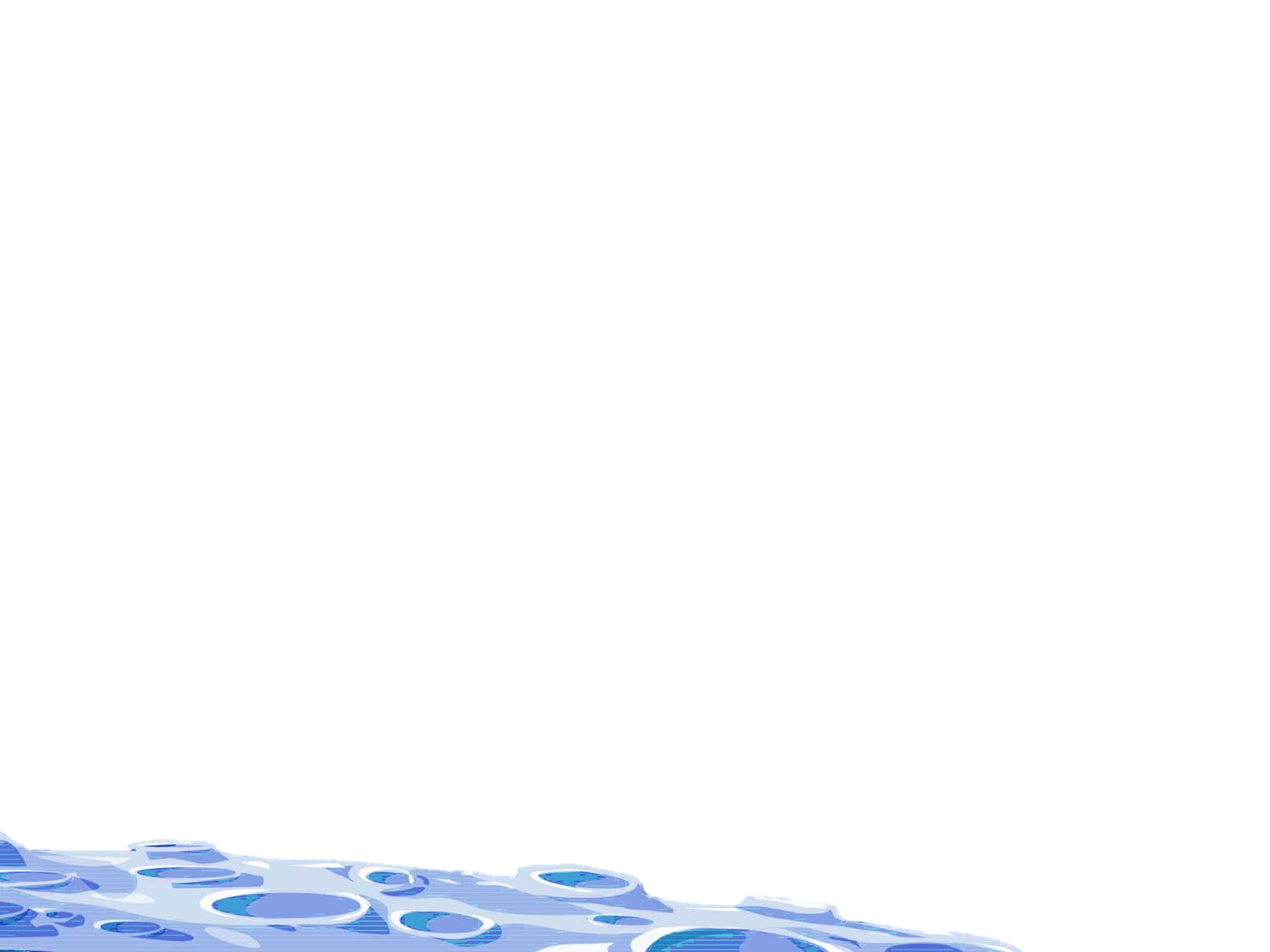 That is the bike he gave you. It’s _________.
yours
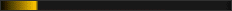 3/10
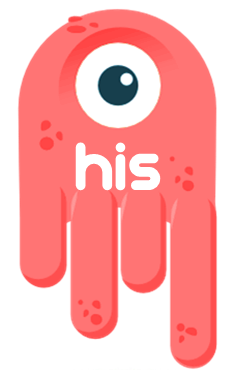 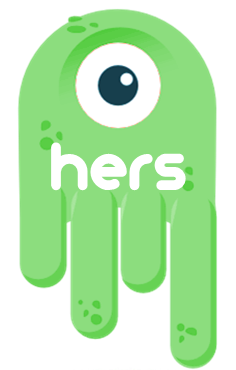 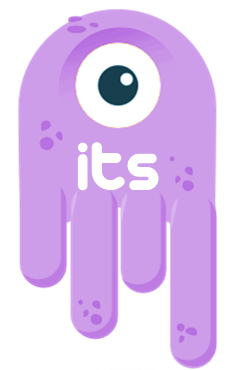 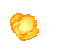 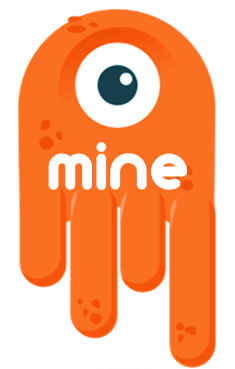 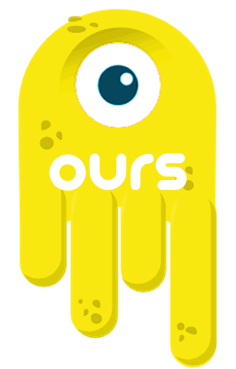 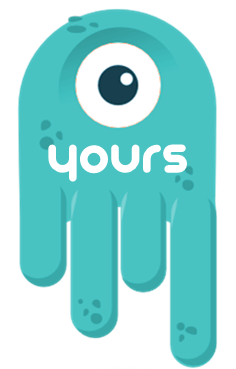 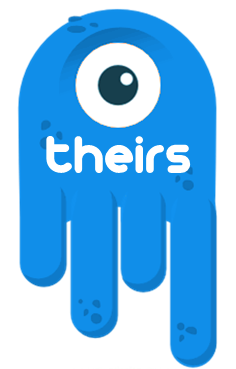 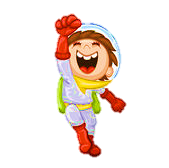 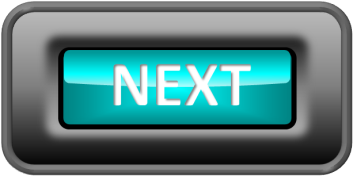 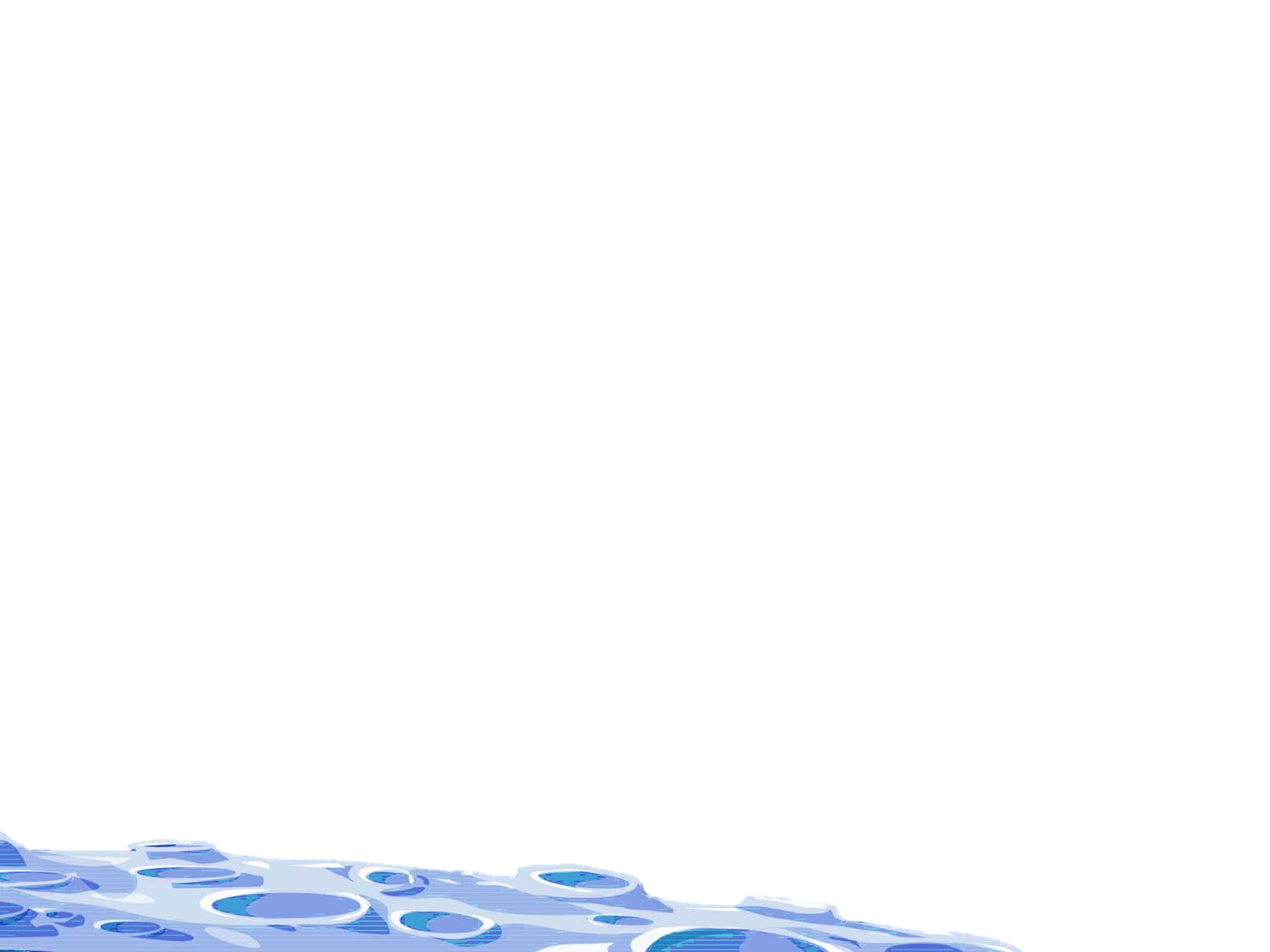 She bought this car last month. It’s _________.
hers
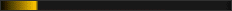 4/10
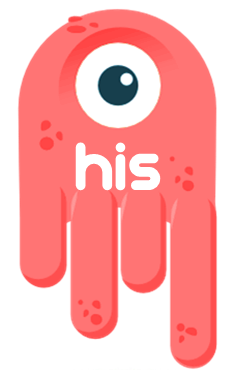 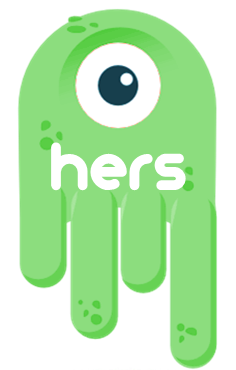 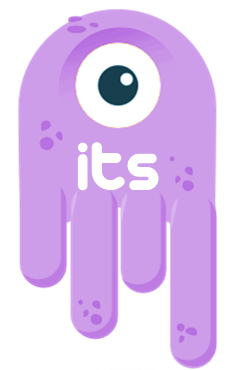 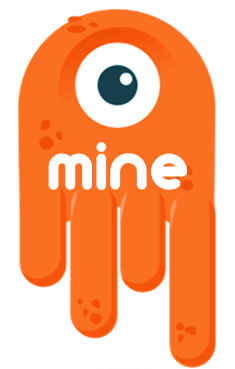 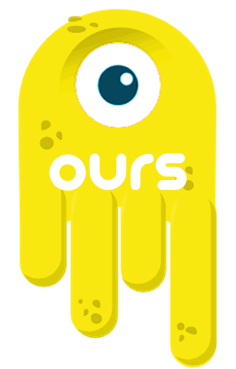 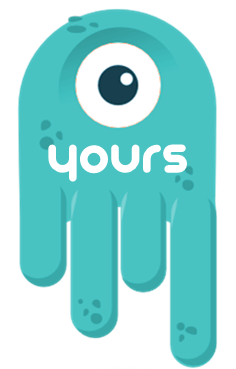 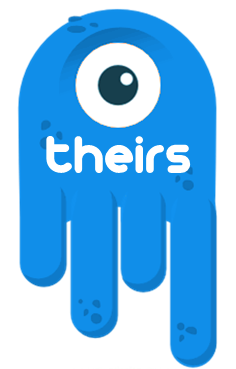 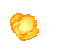 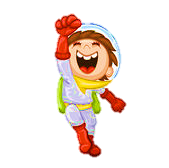 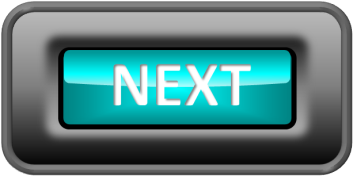 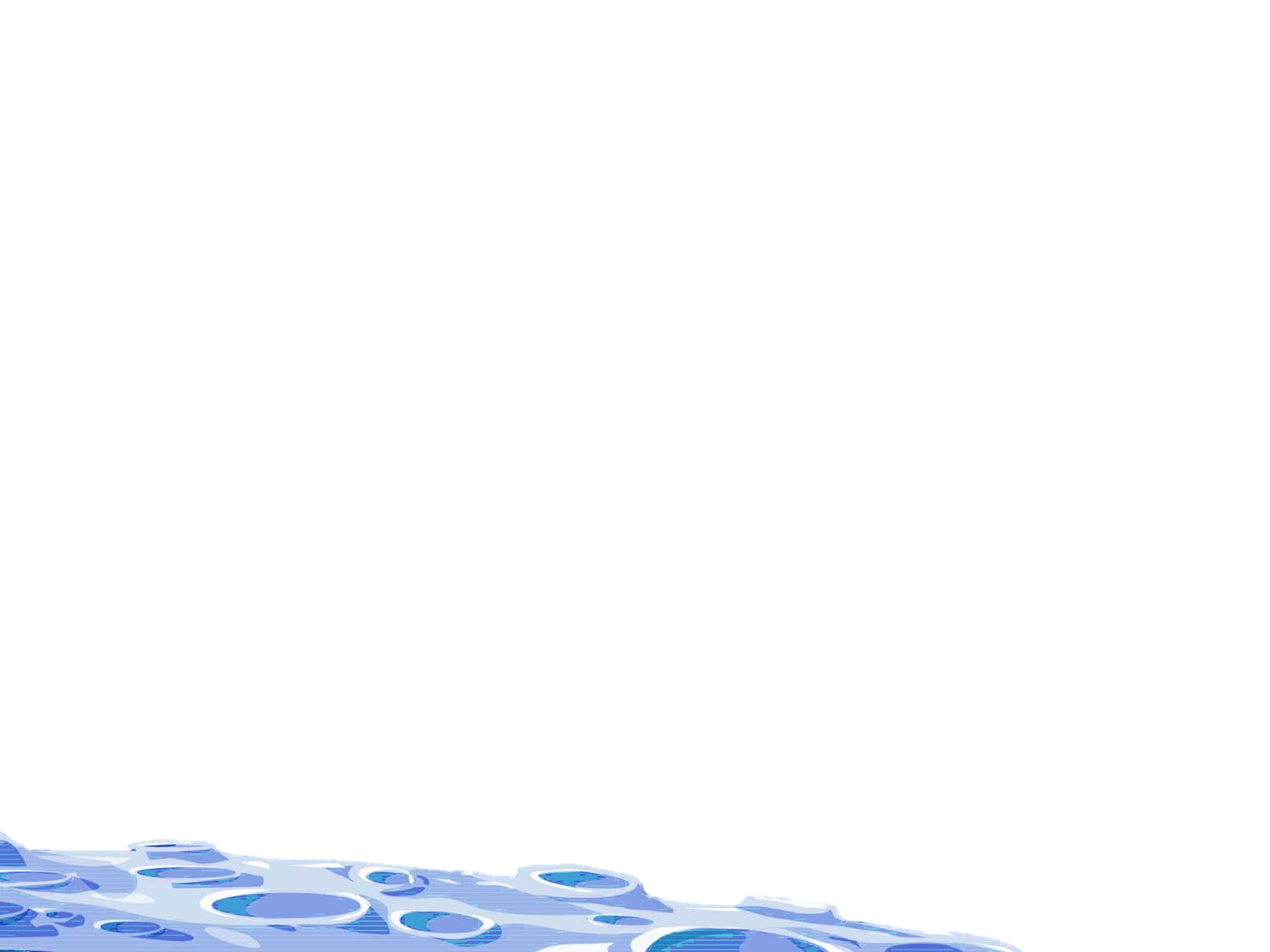 These are the books of Tom and me. They’re ________.
ours
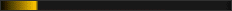 5/10
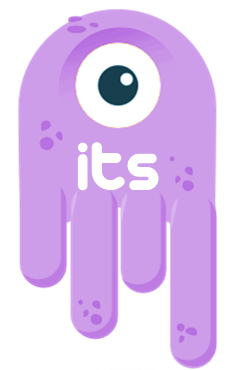 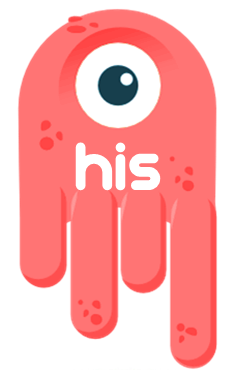 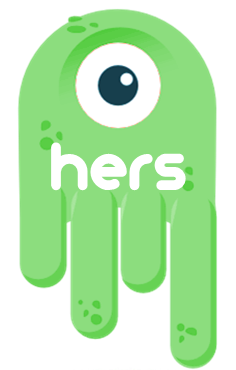 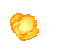 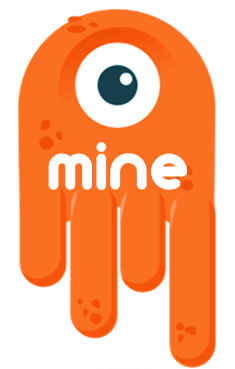 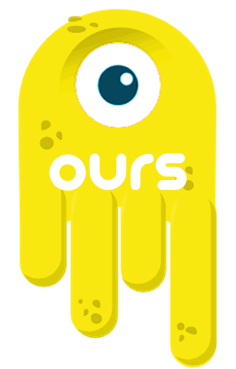 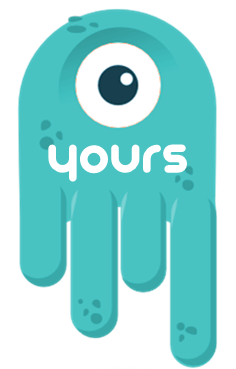 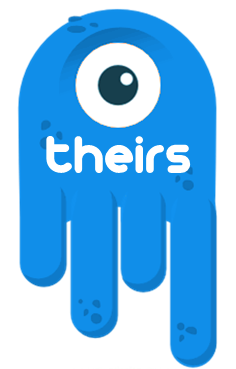 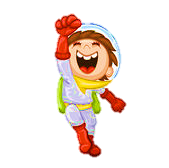 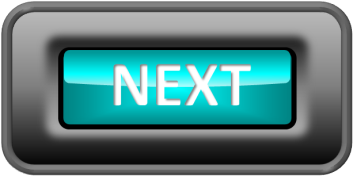 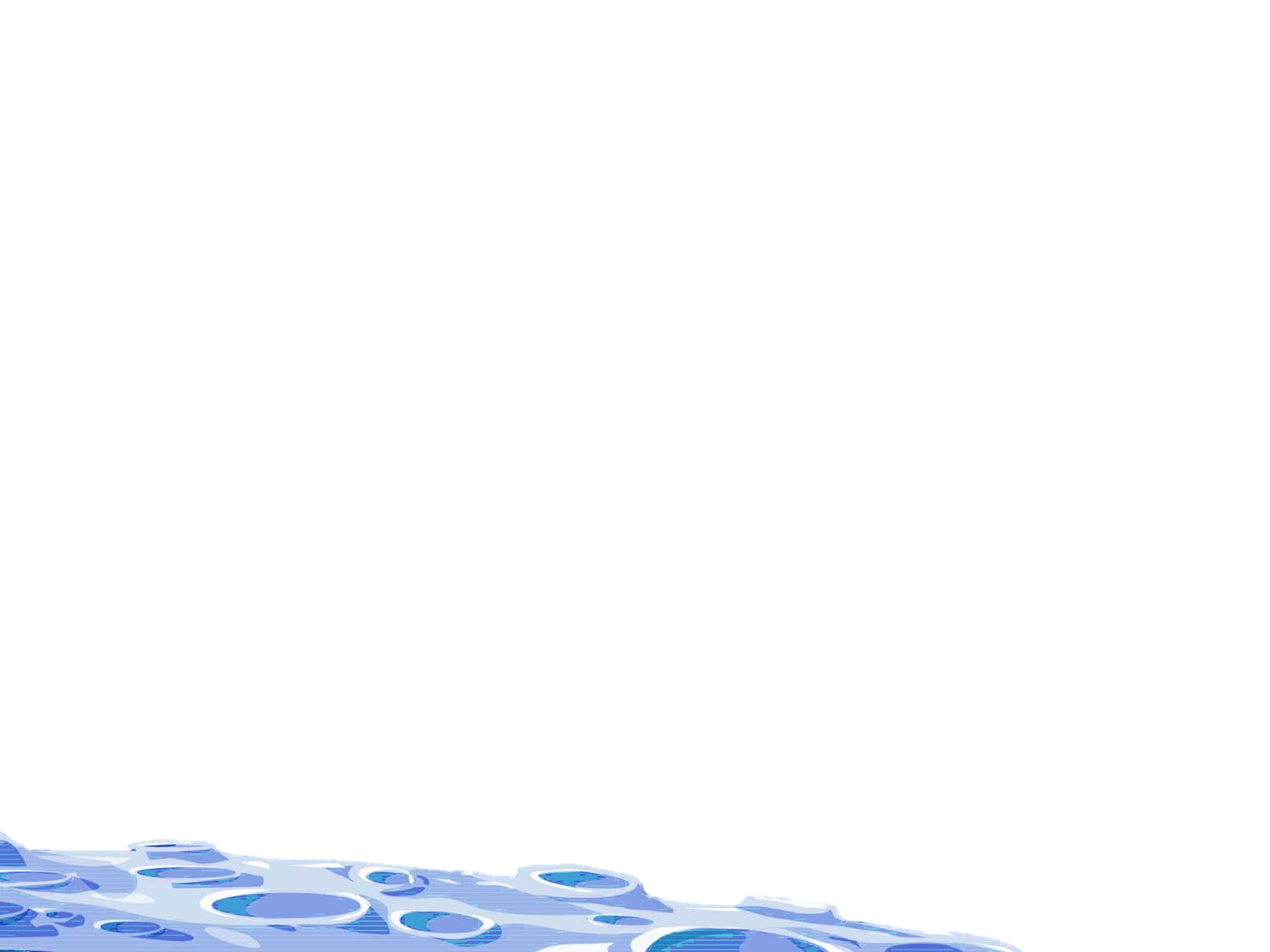 Those are the toys of my dog. They’re ________.
its
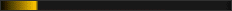 6/10
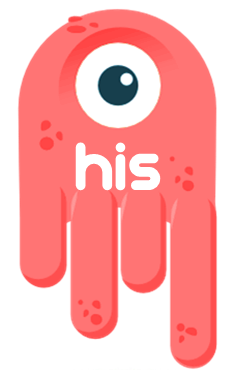 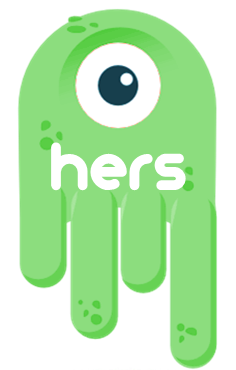 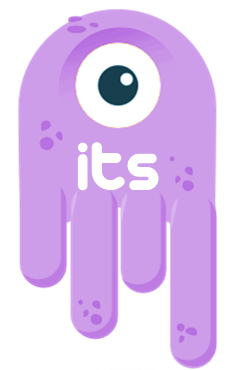 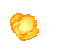 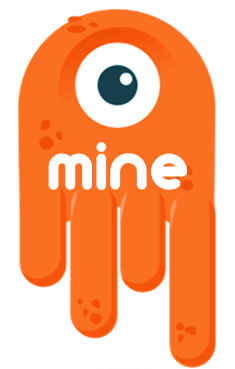 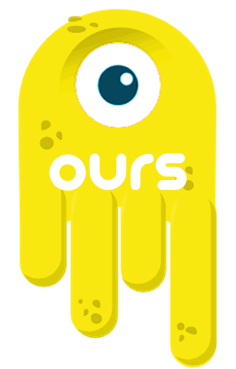 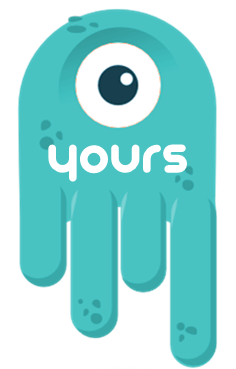 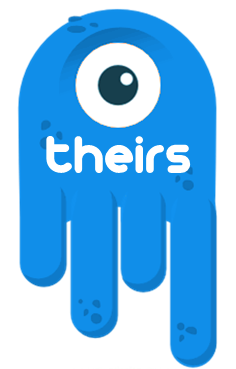 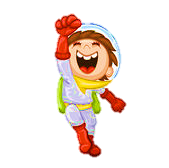 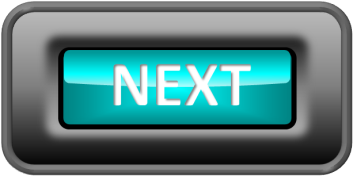 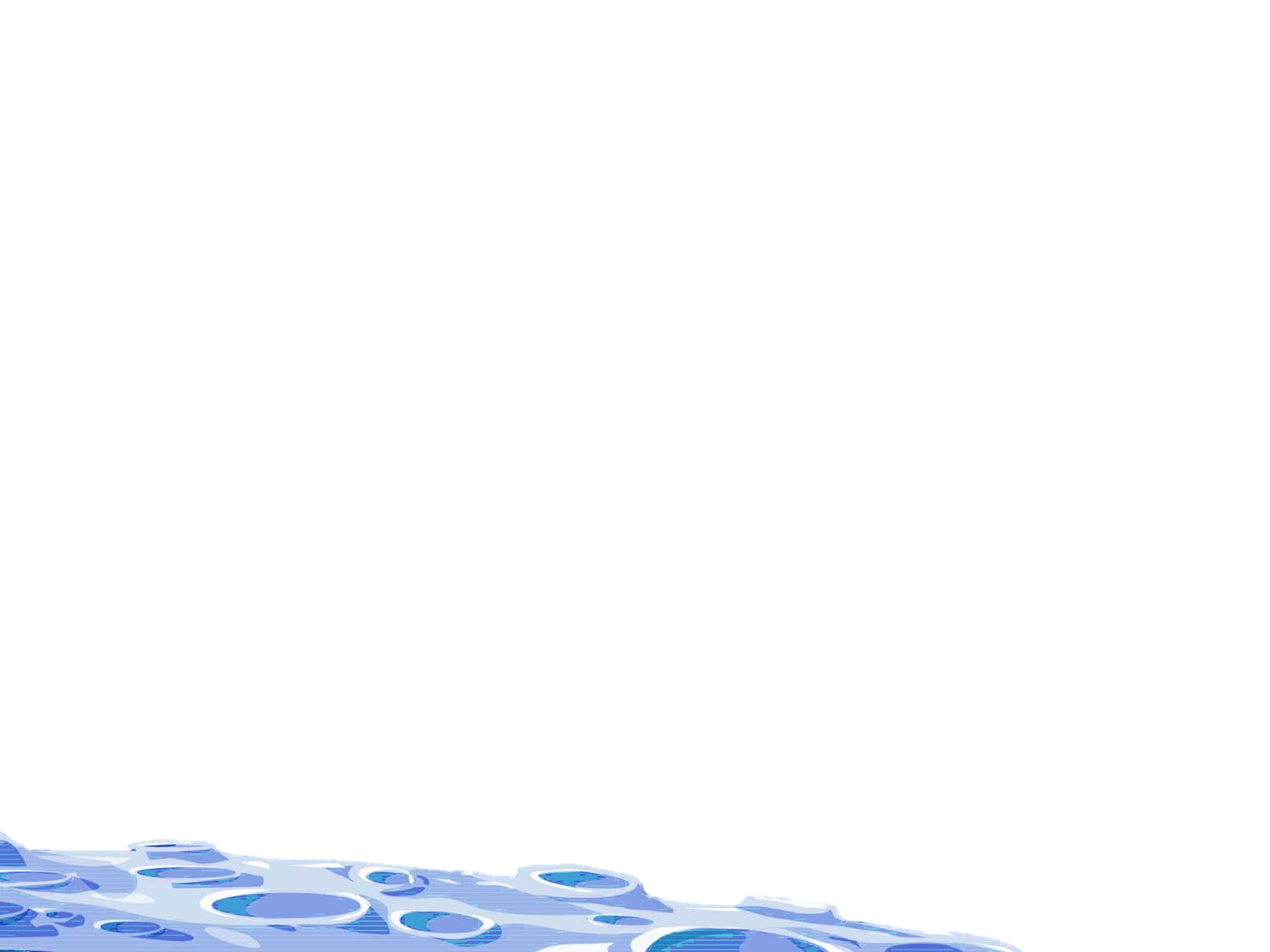 Andy won this trophy last year. It’s ________.
his
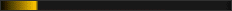 7/10
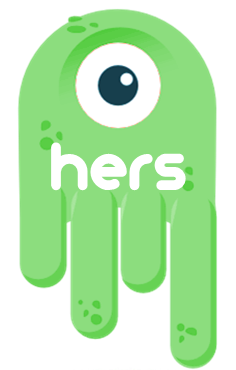 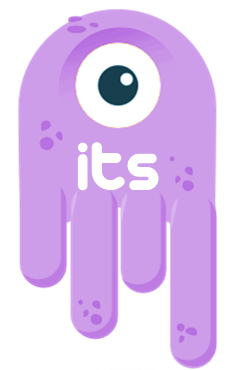 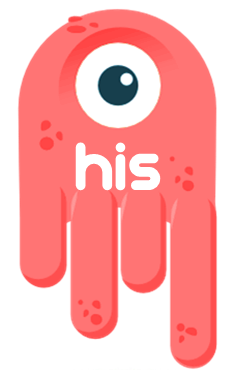 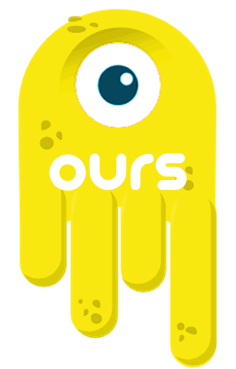 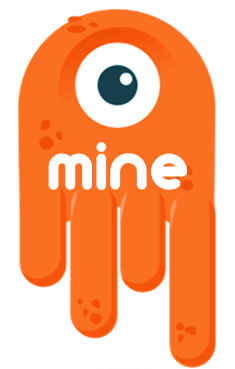 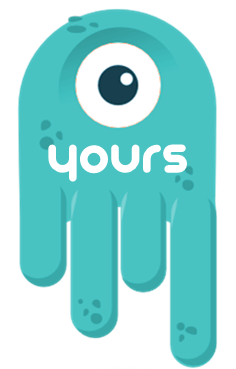 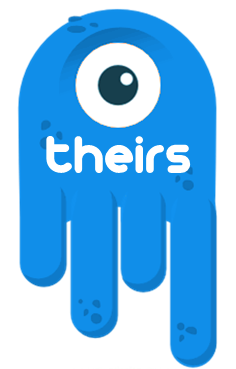 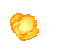 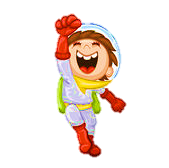 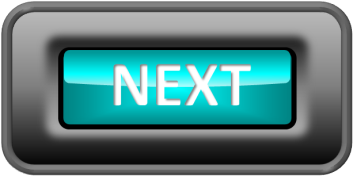 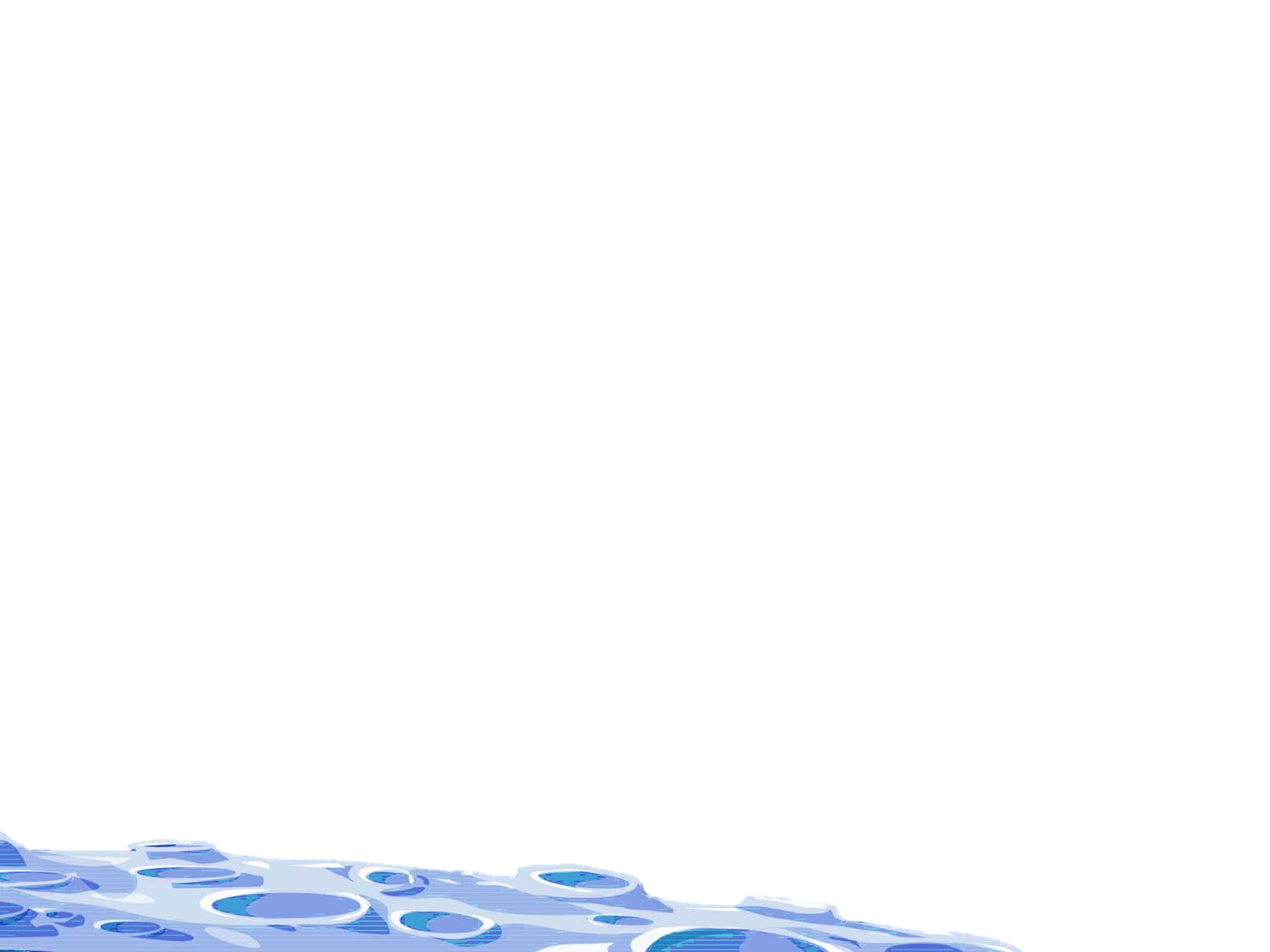 These are the children’s sweets. They are  _________.
theirs
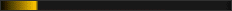 8/10
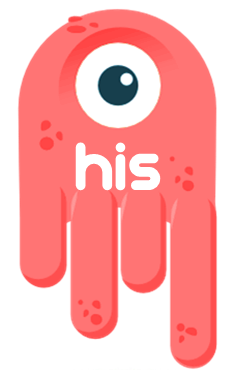 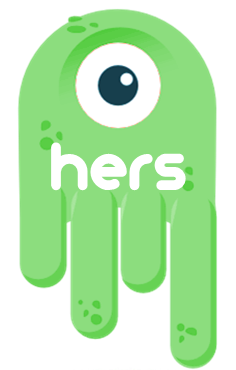 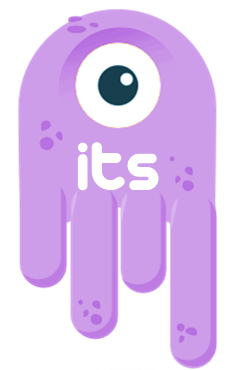 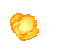 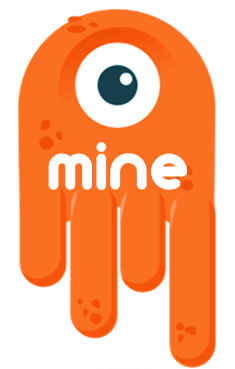 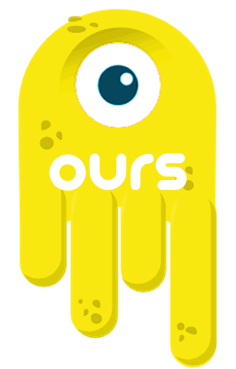 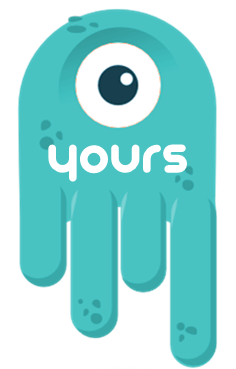 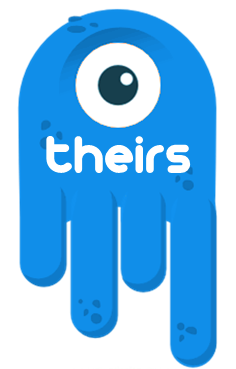 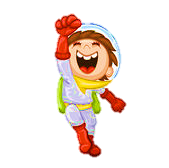 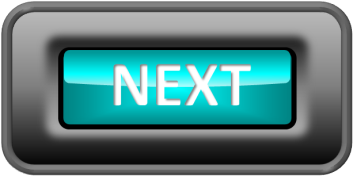 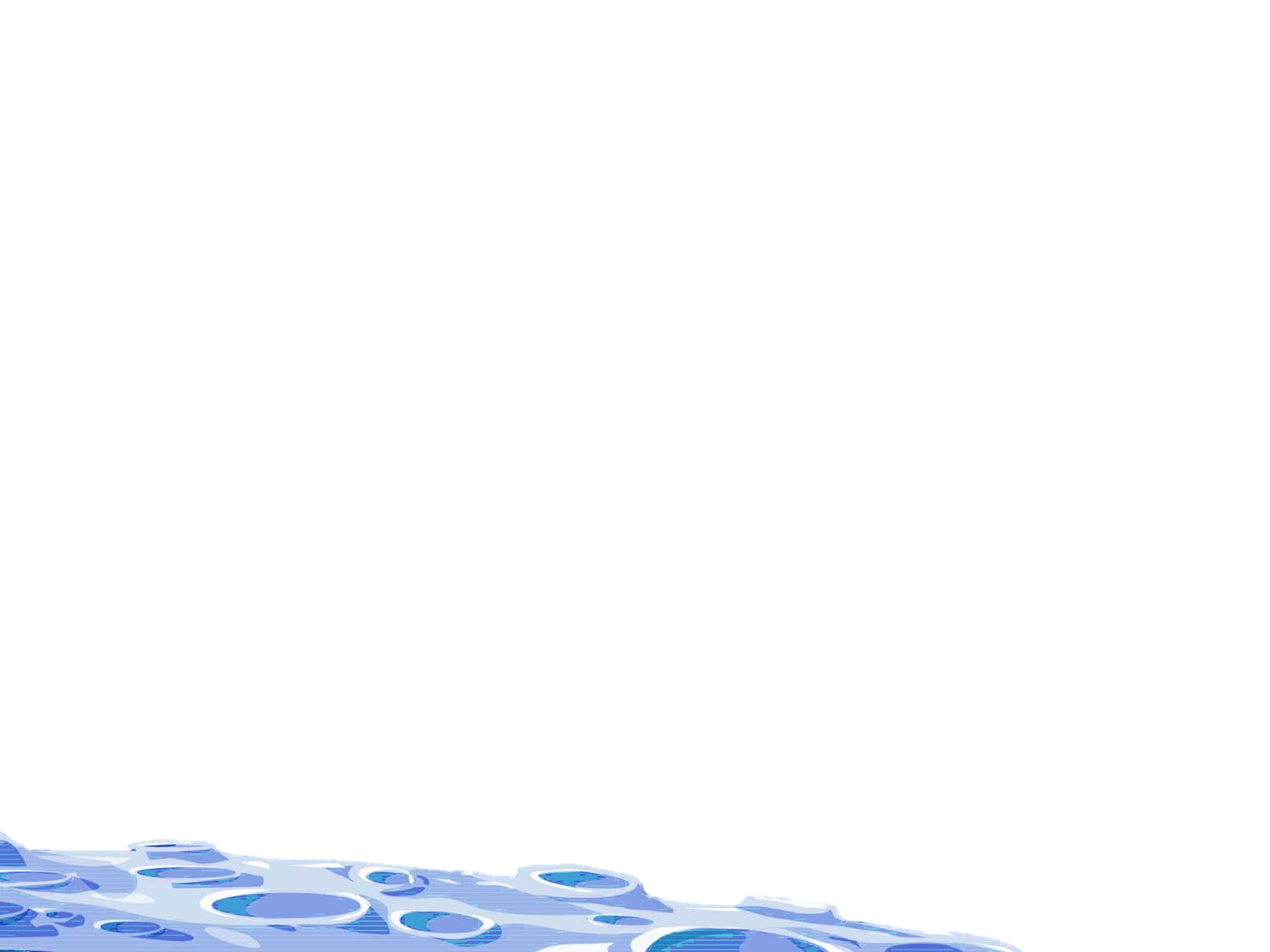 Those are Mary’s rollerblades. They are  _________.
hers
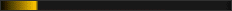 9/10
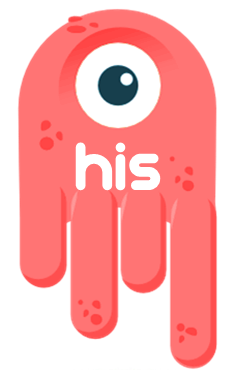 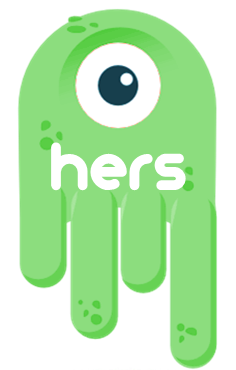 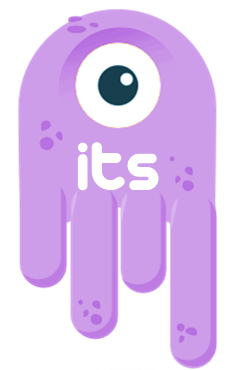 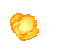 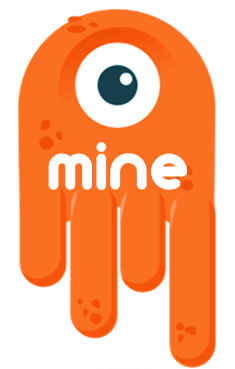 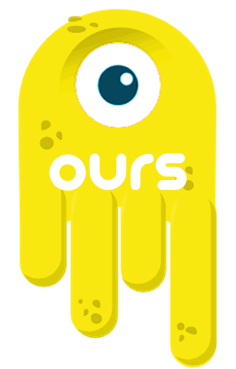 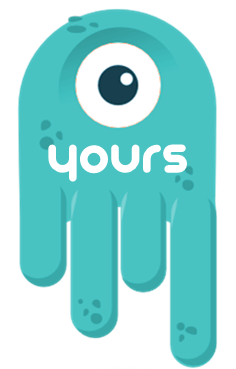 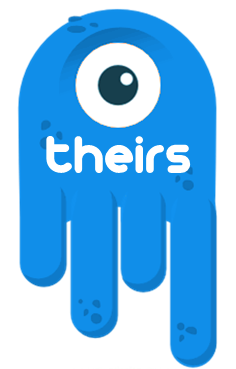 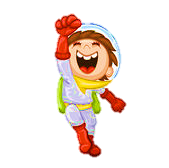 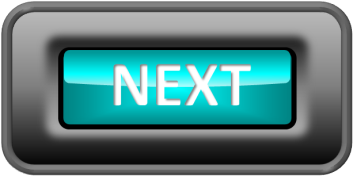 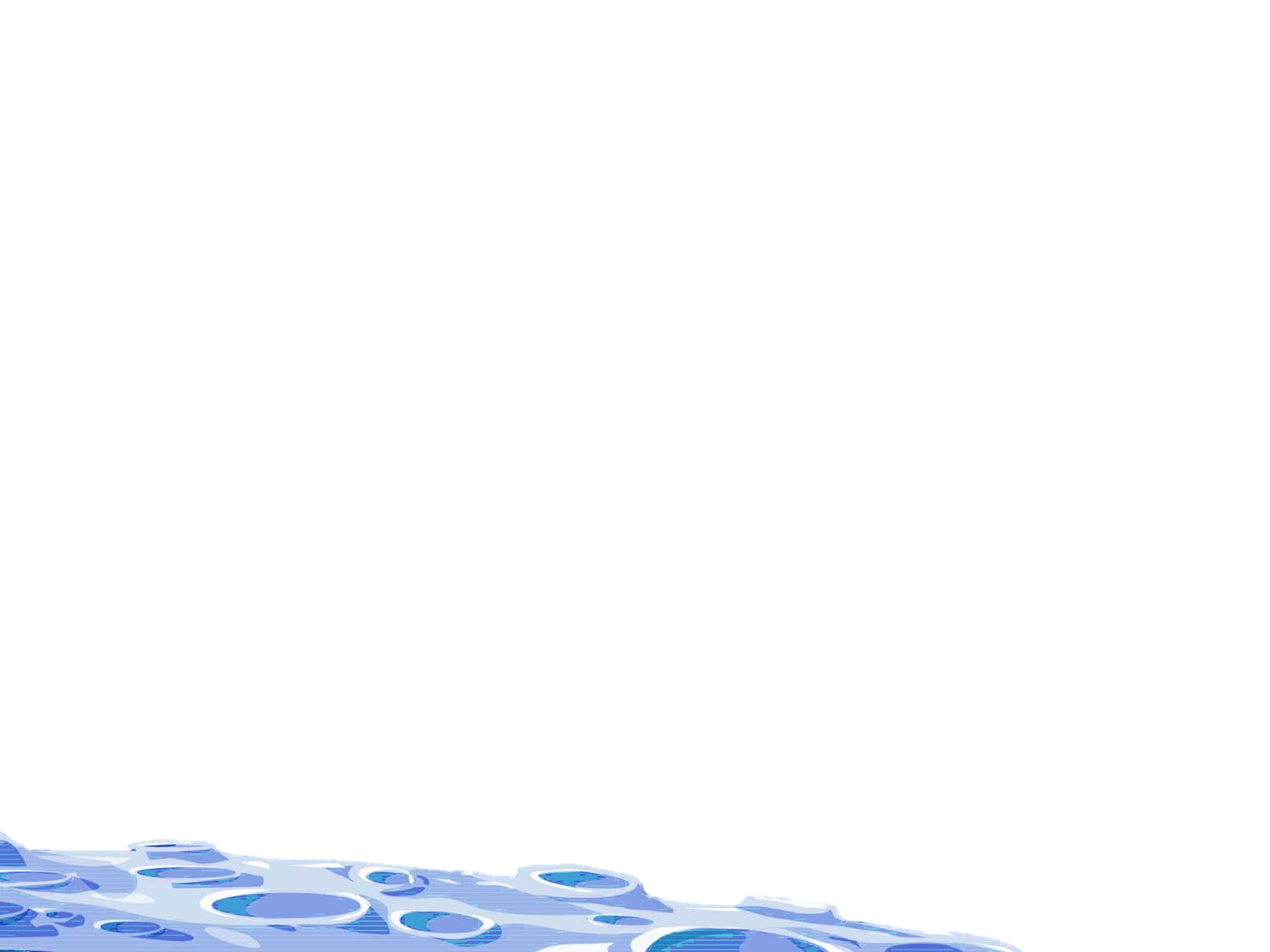 That is Ted’s raincoat. It’s ________.
his
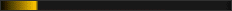 10/10
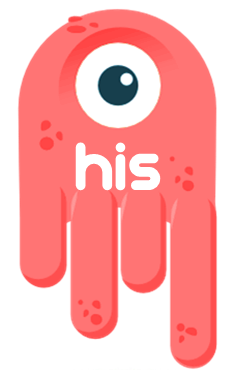 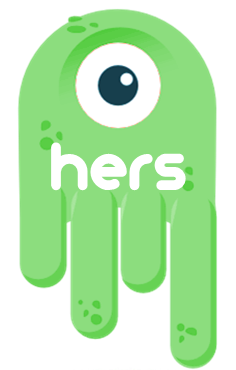 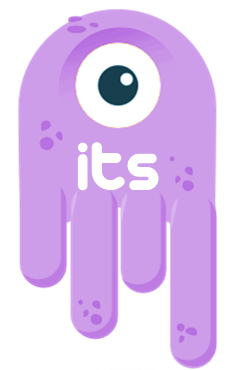 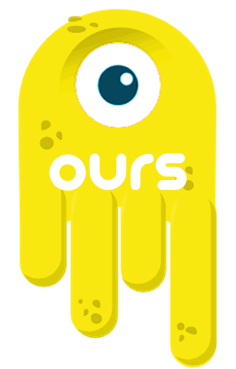 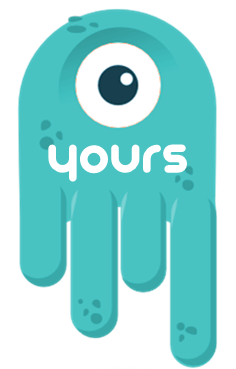 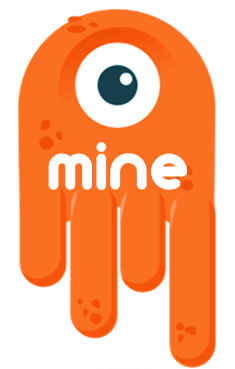 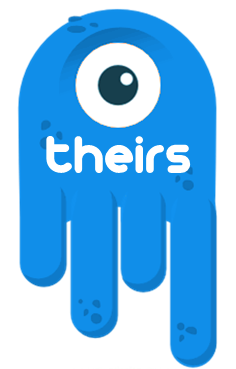 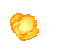 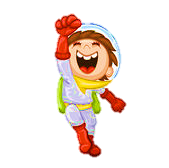 EXIT
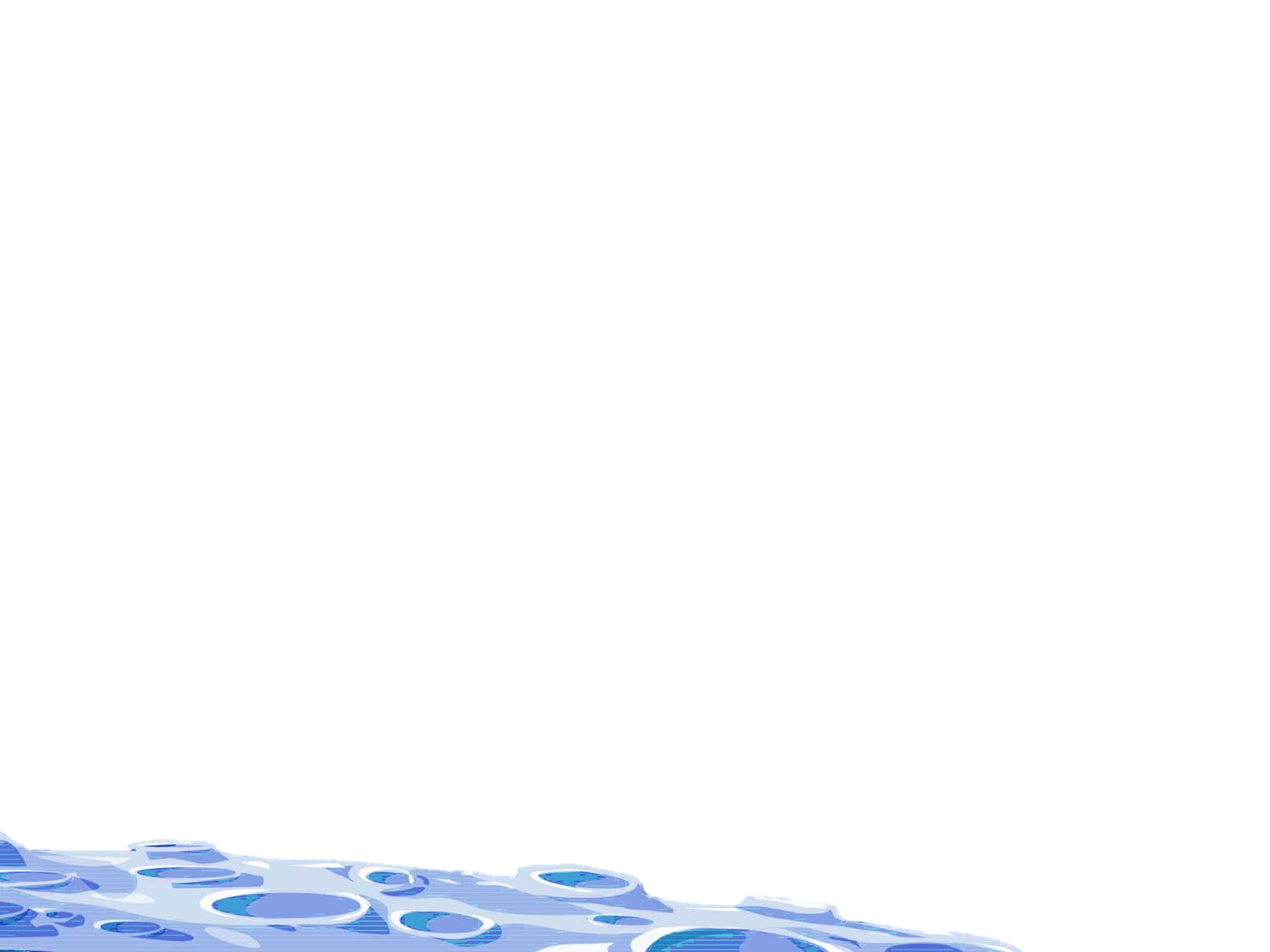 You gave me these sweets. They’re  ________.
mine
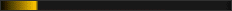